Рисунки на асфальте«Разноцветный мир детства»
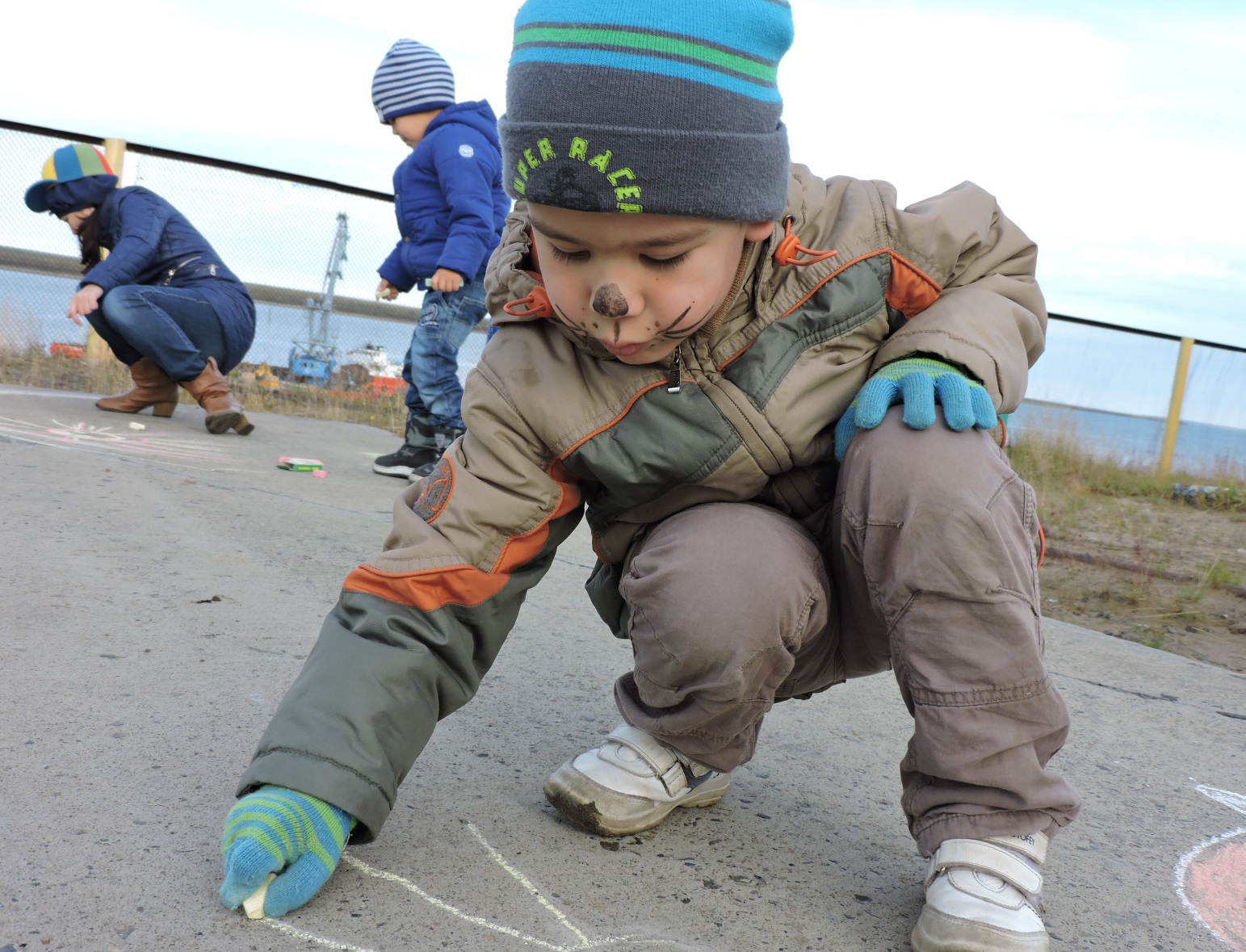 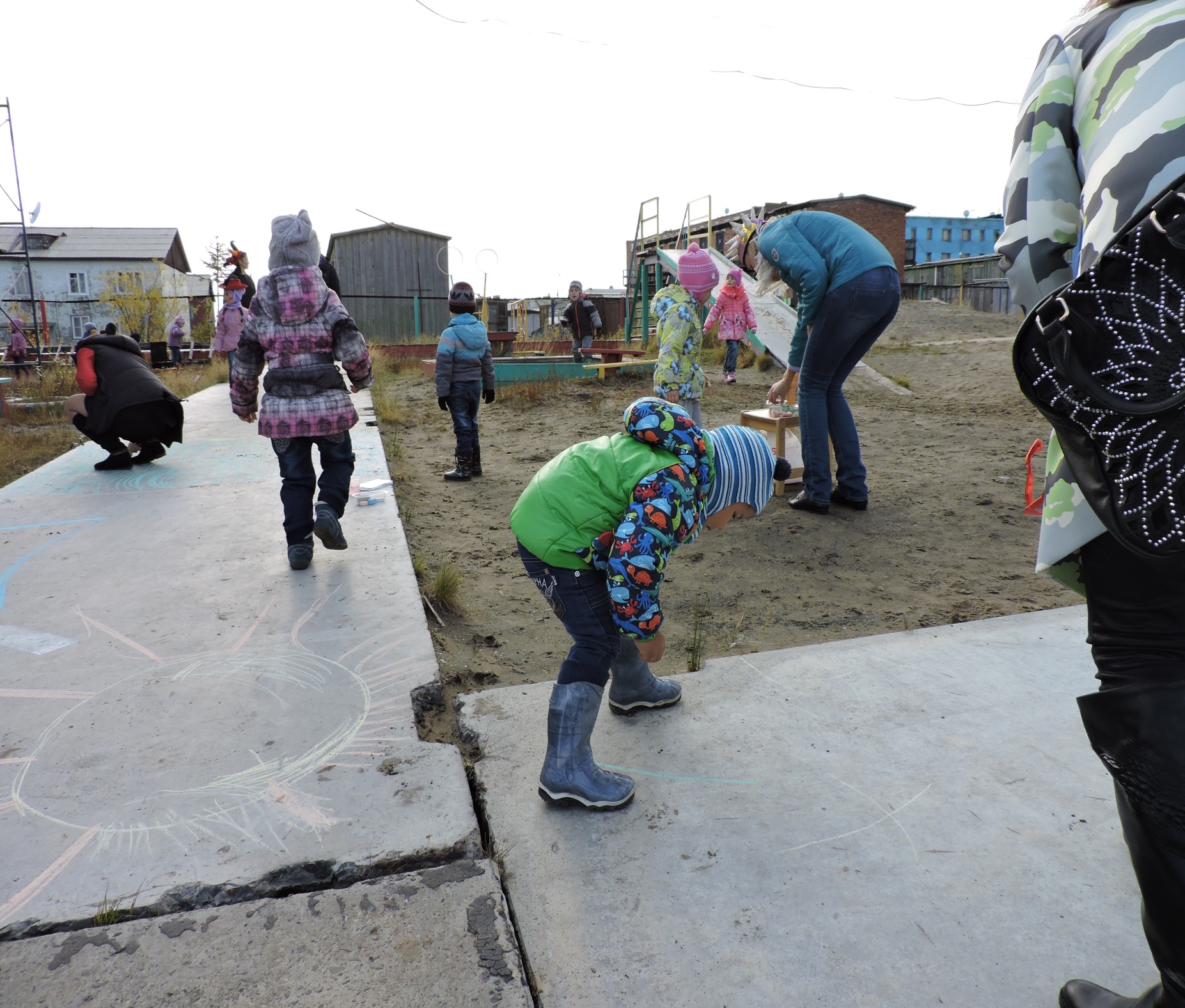 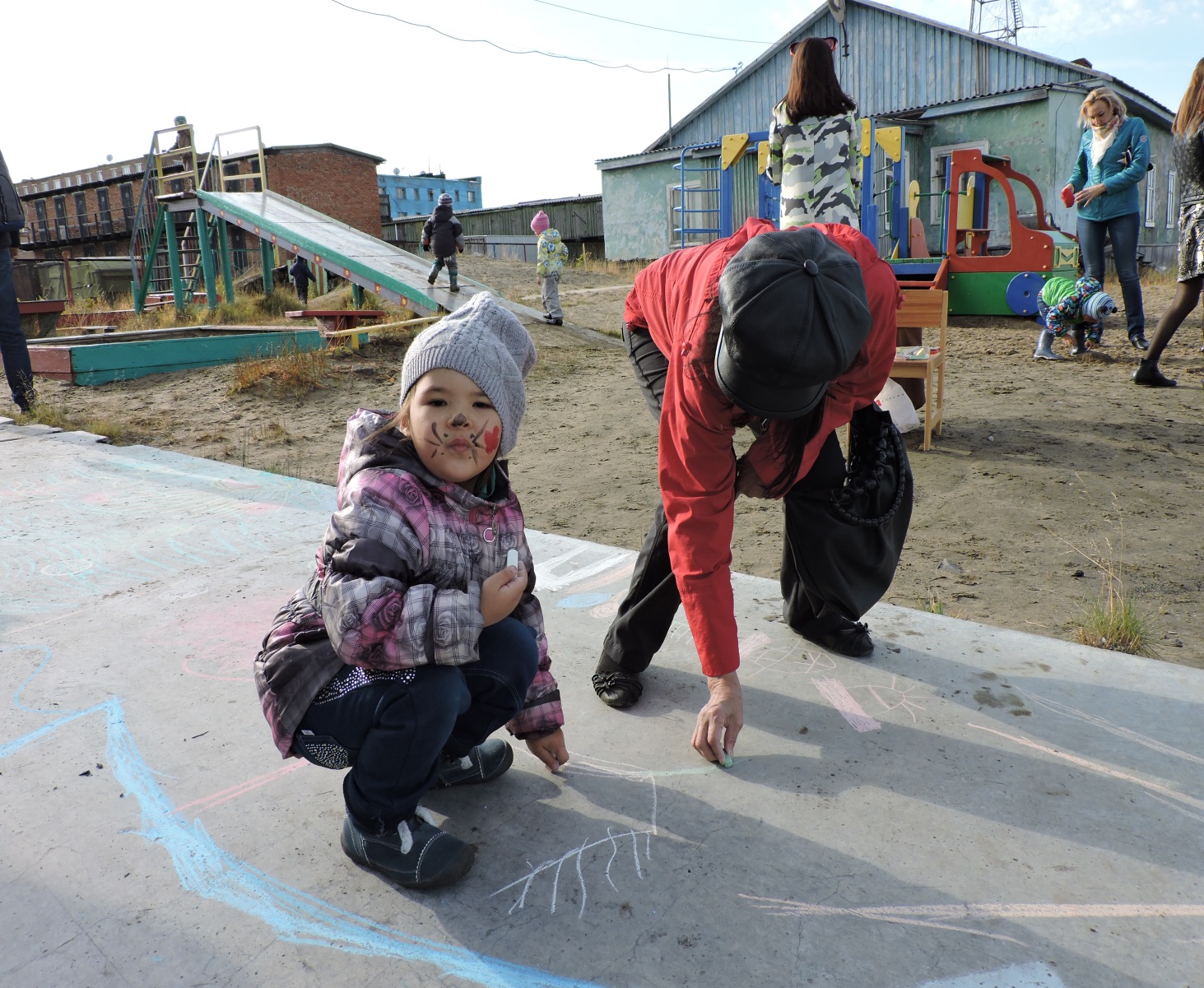 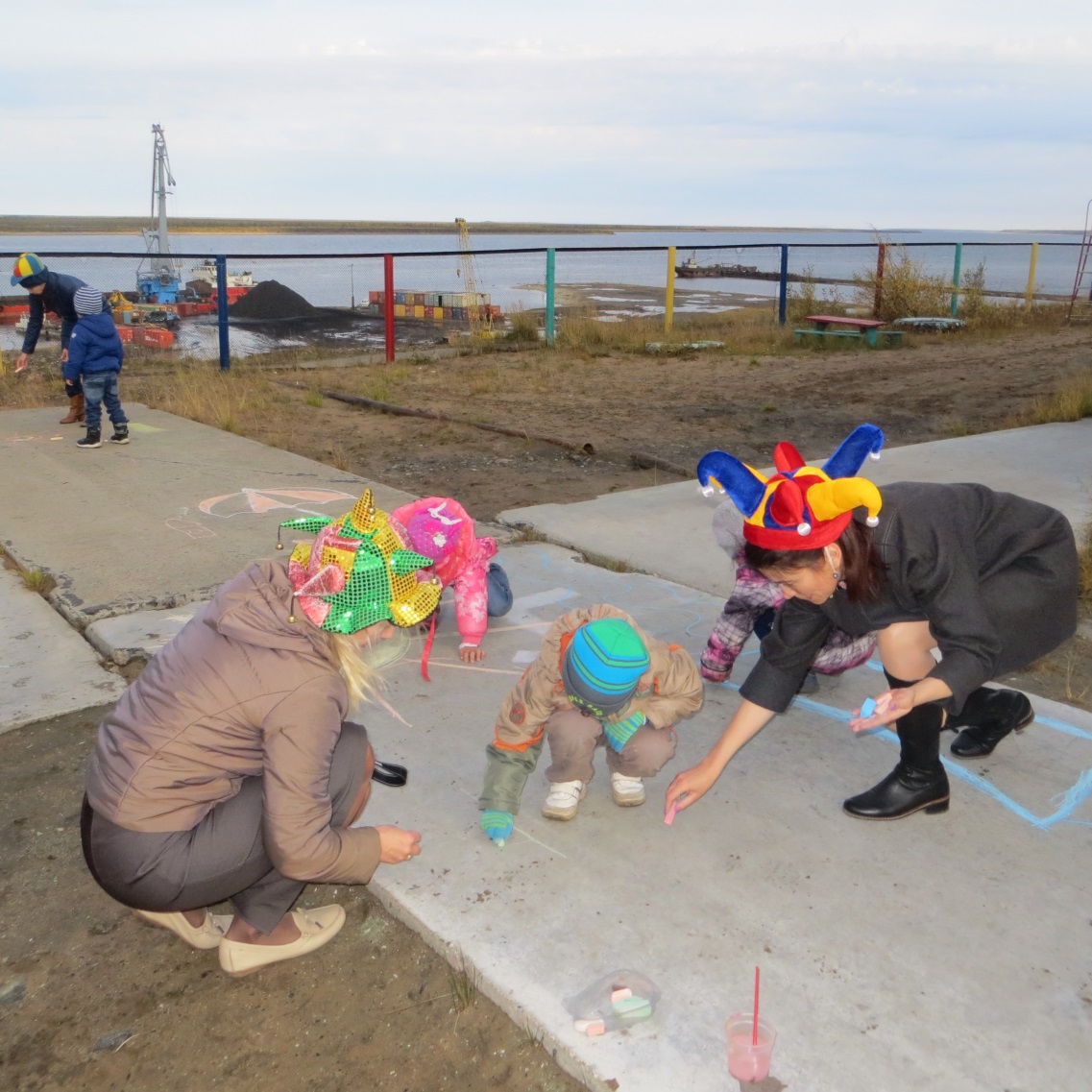 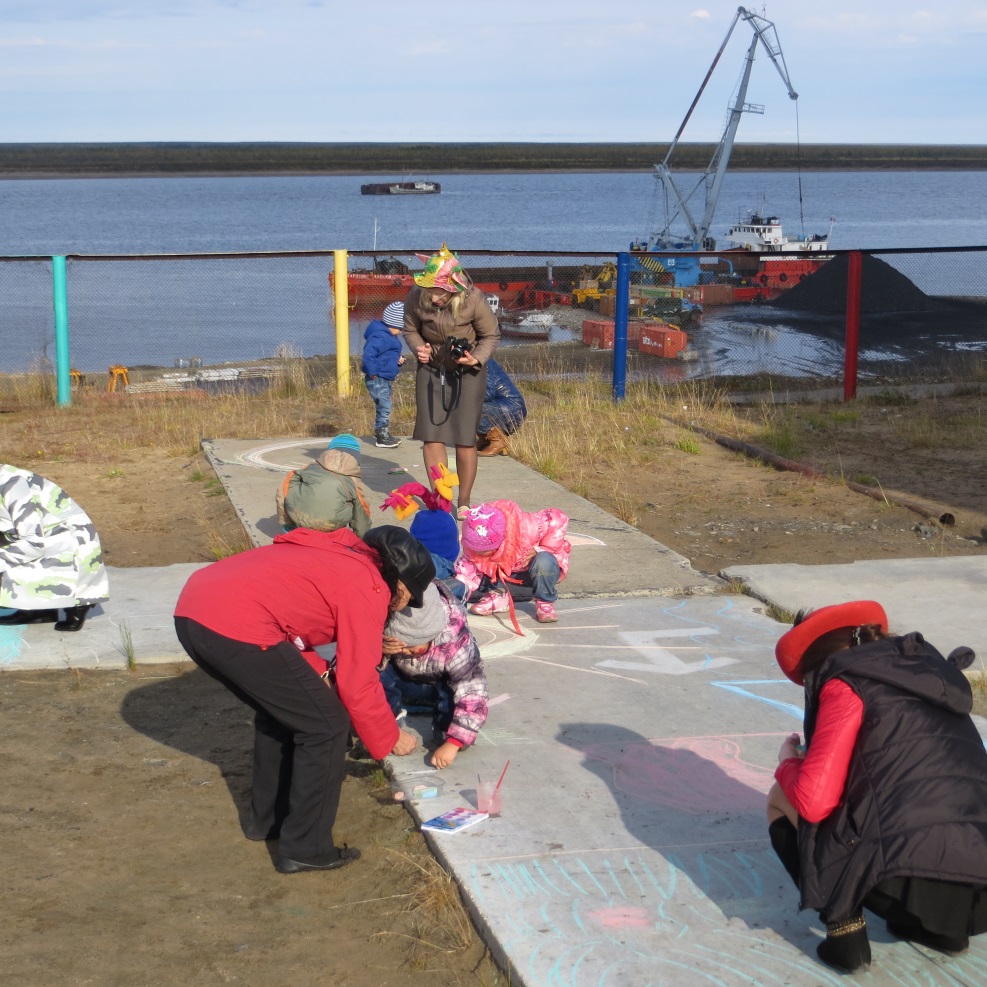 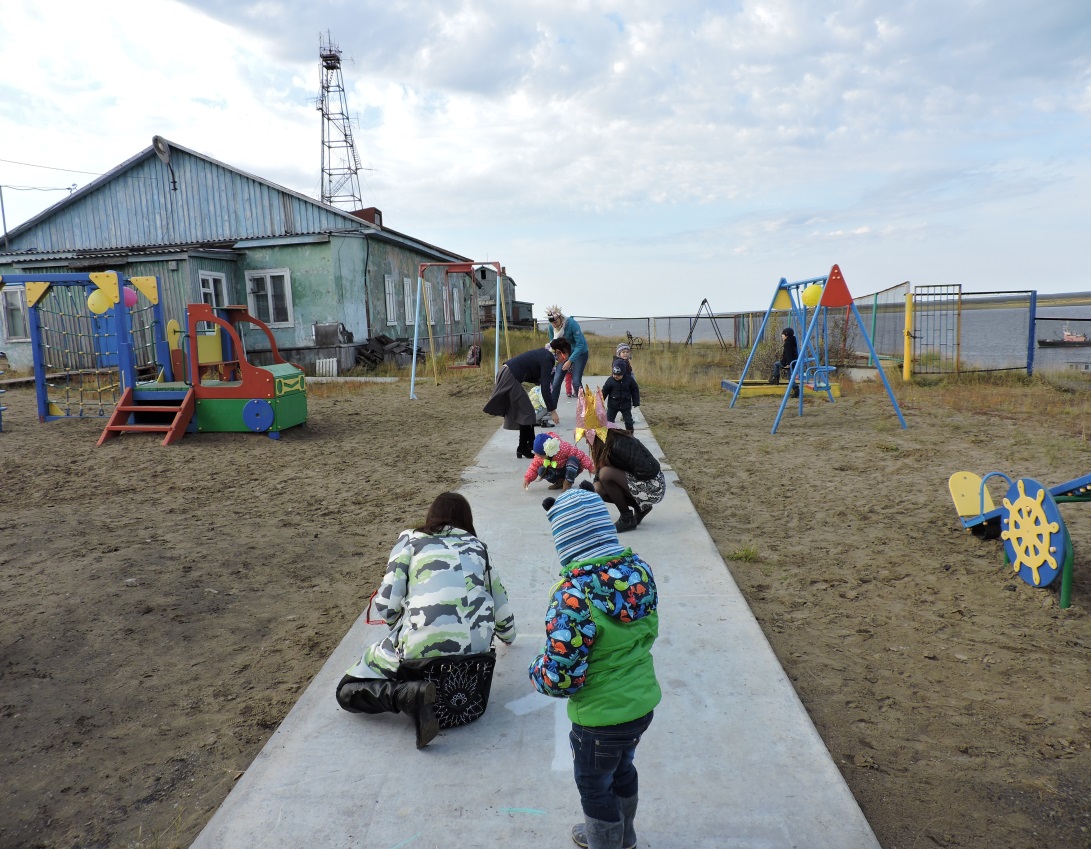 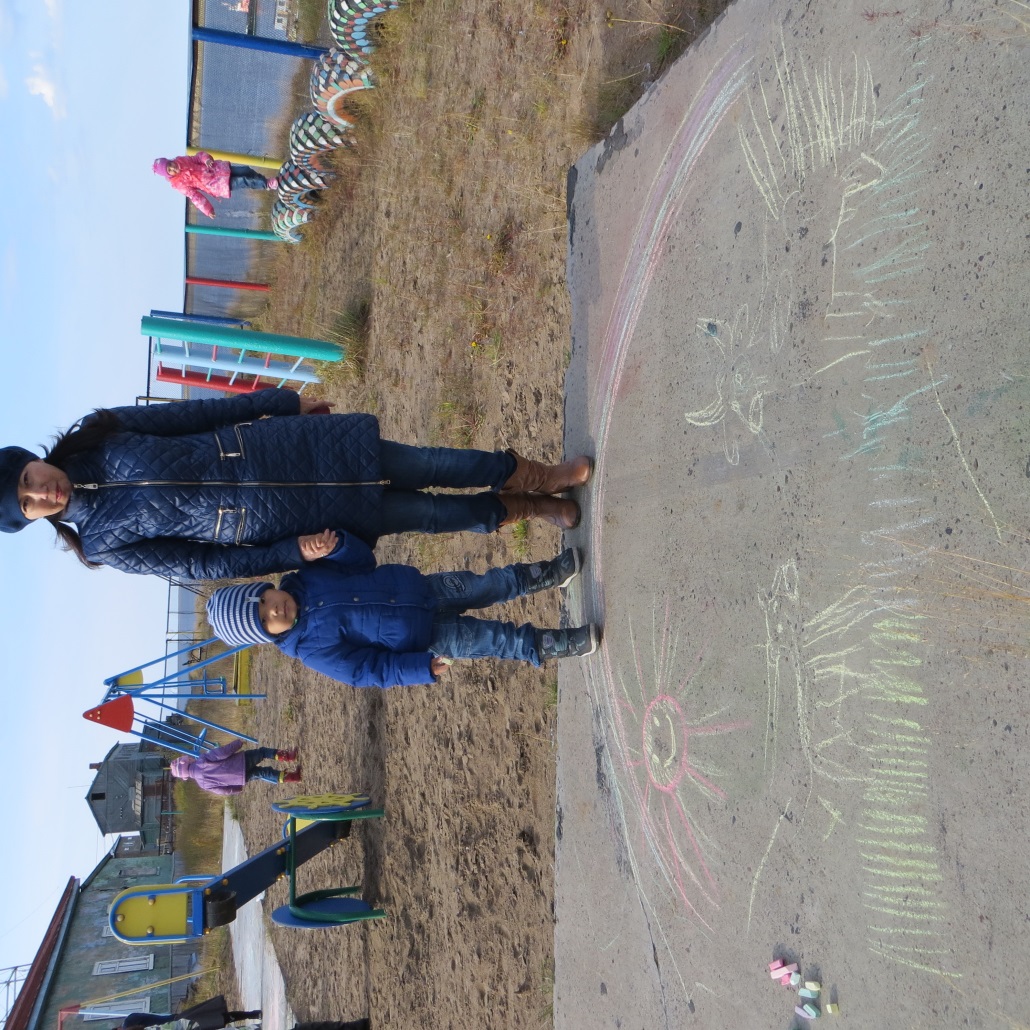 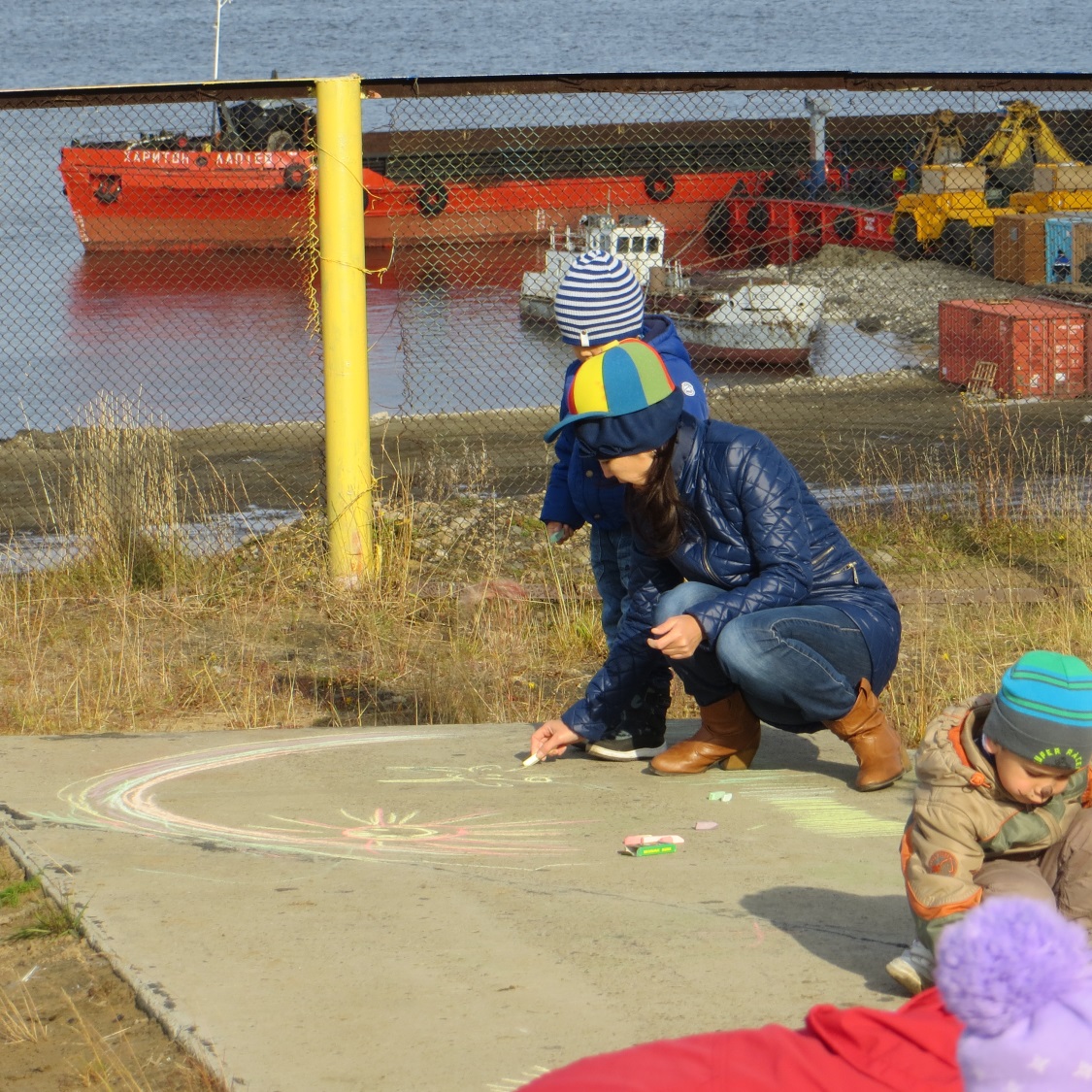 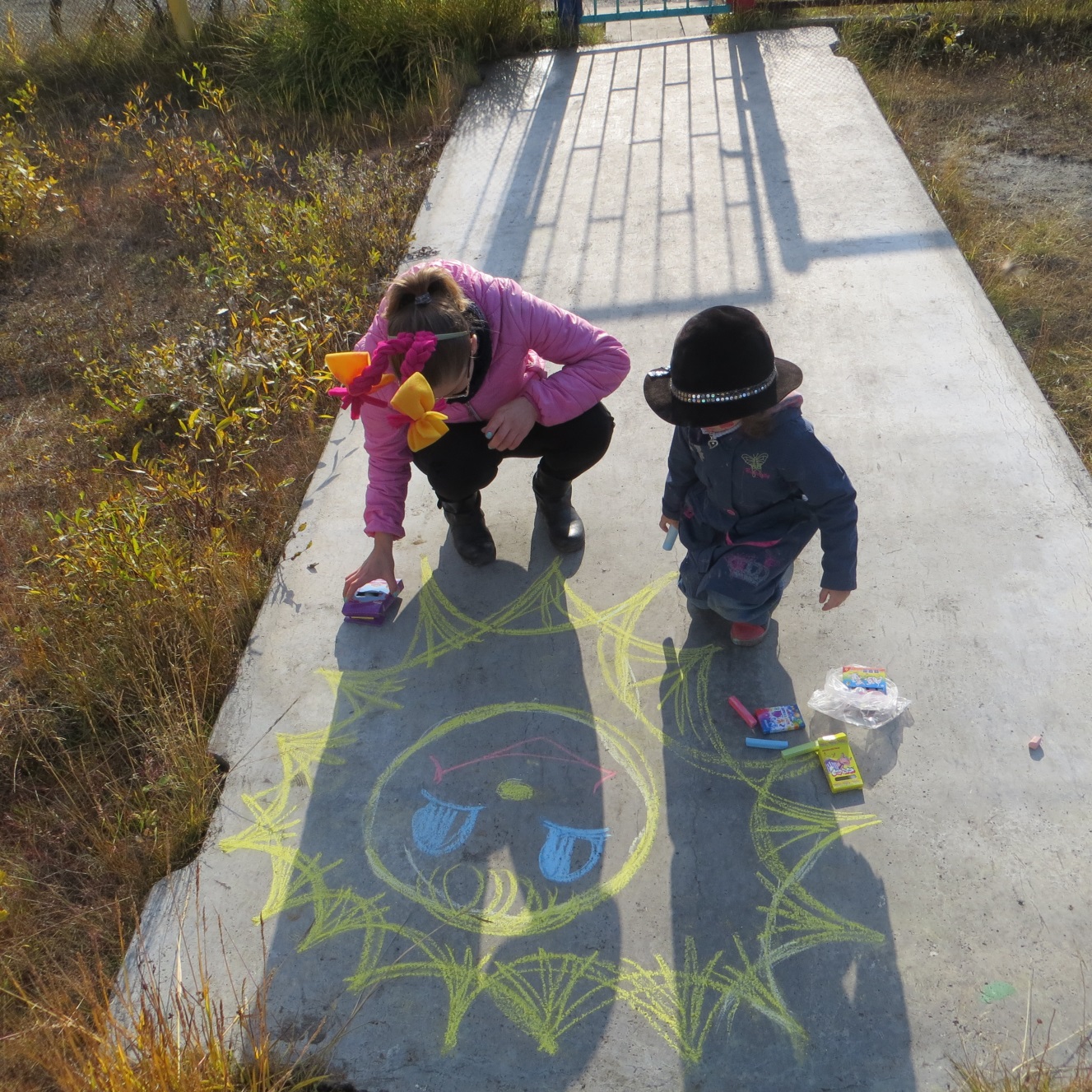 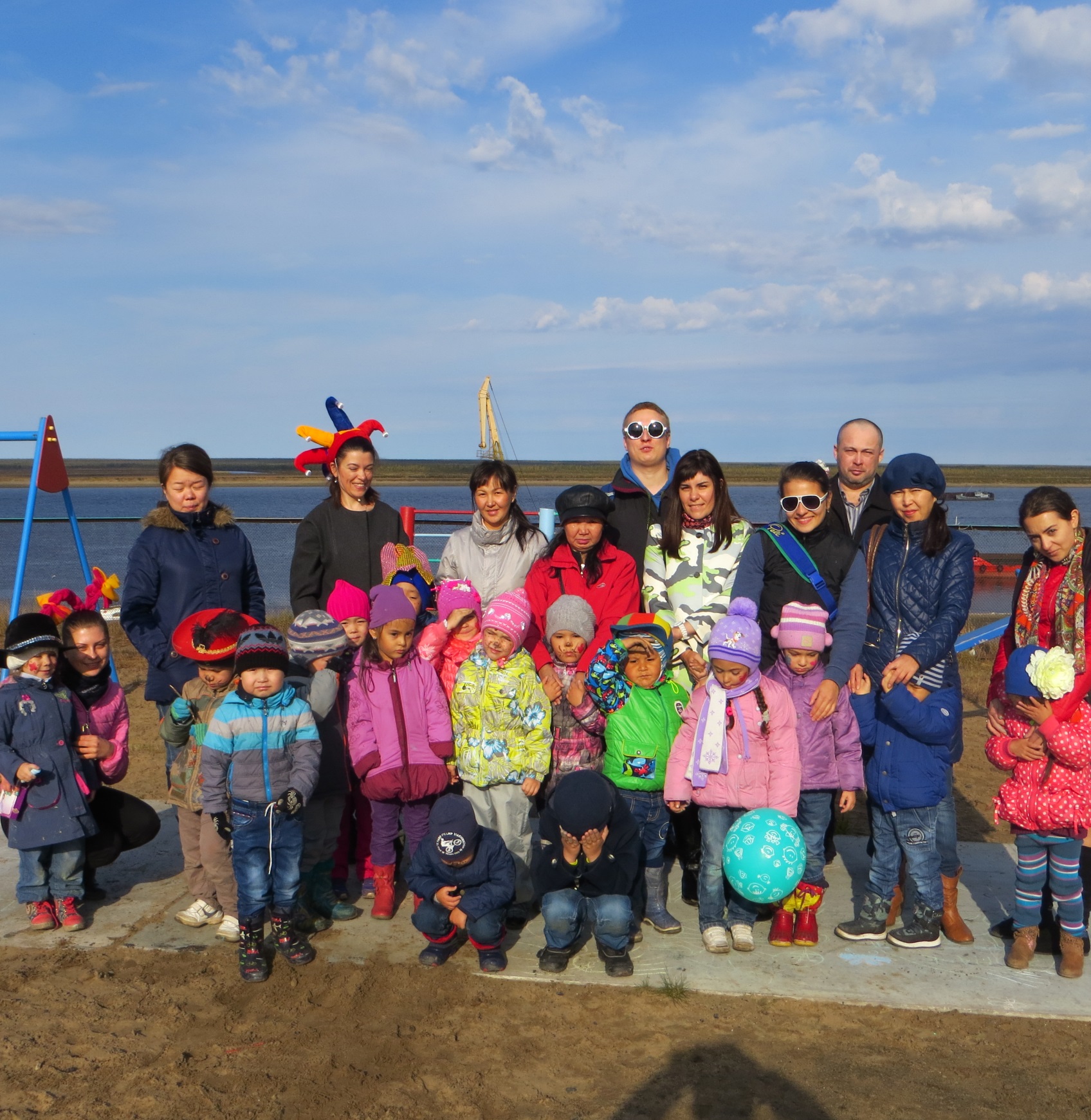 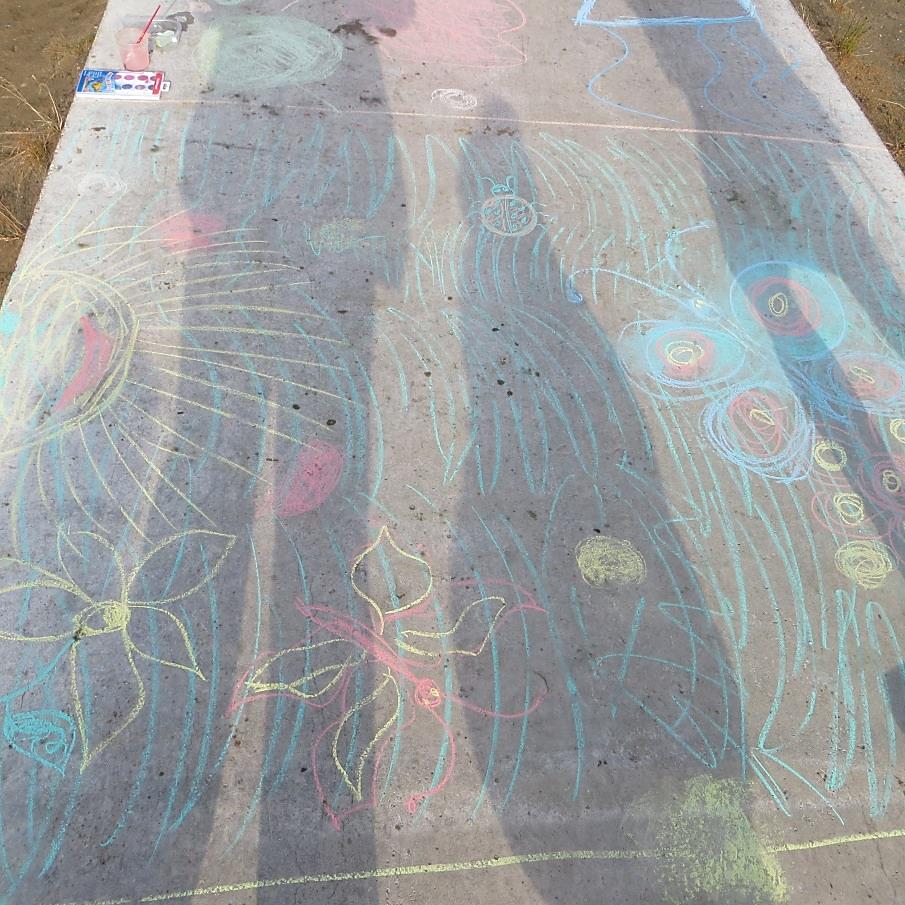 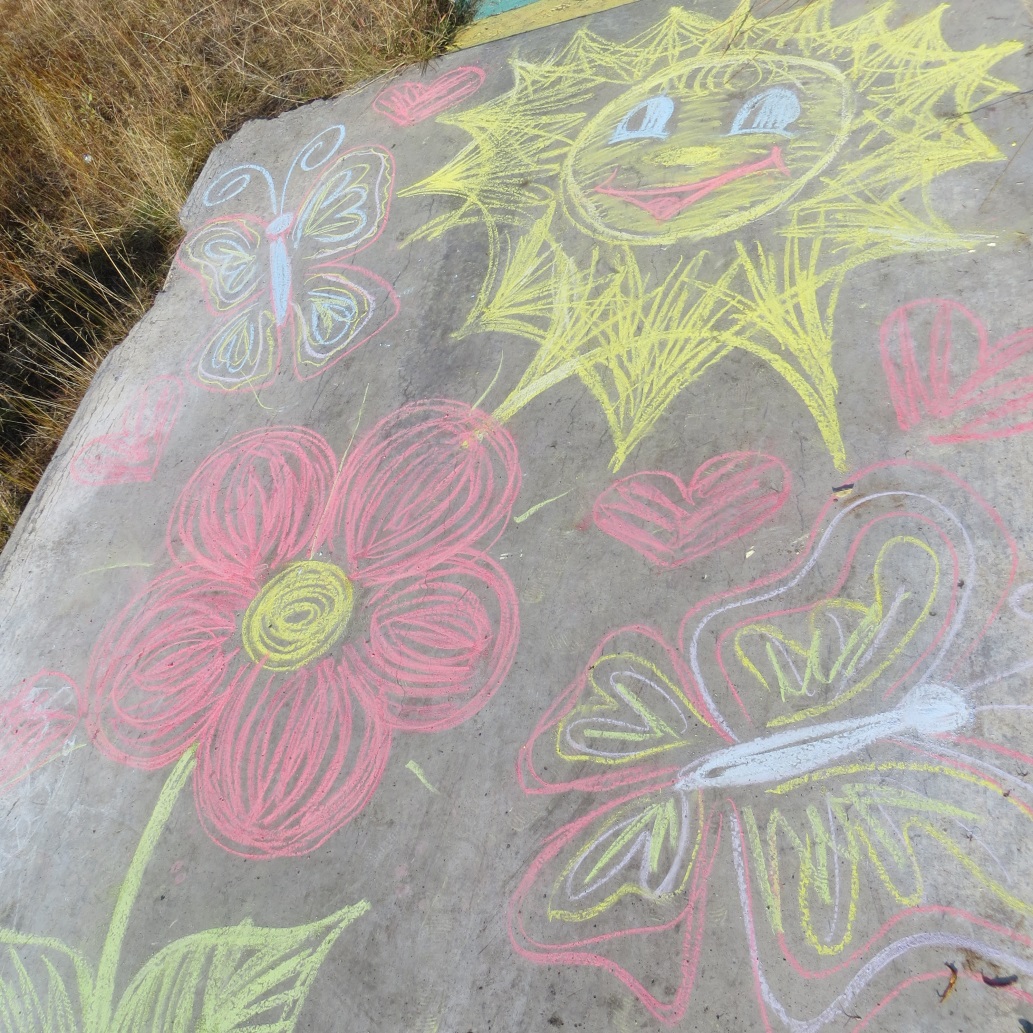